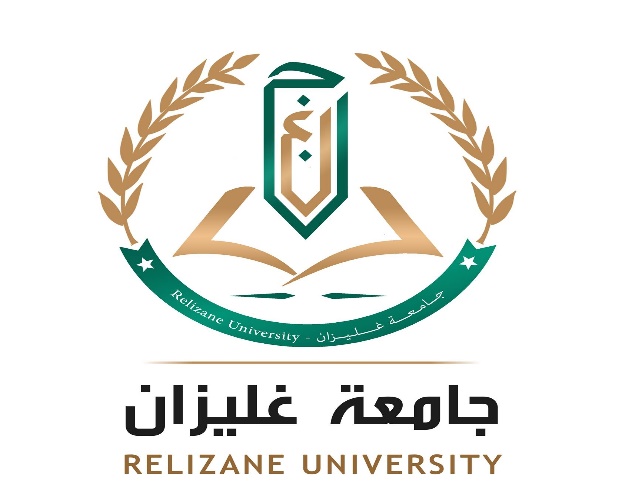 Faculté  des Sciences  et Technologies



Département d’informatique

,sx
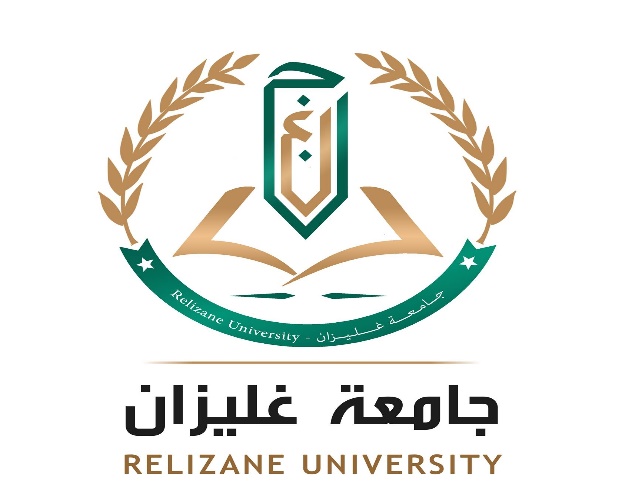 Analyse D’algorithmes
Cours Présenté par :  Yachba Khadidja
Spécialité : Informatique
À quoi ça sert ?
Essentiellement à :

À se rendre compte qu’un algorithme ne marche pas très bien (complexité trop grande même sur des données de petite taille), voir pas du tout (algorithme faux ou non conforme). Cela évite ainsi de programmer inutilement.

2. À démontrer l’existence d’objets ou de structures discrètes vérifiant certaines propriétés, en proposant un algorithme de construction et en prouvant sa correction.

3. Comparer deux algorithmes
28/09/2021
2
[Speaker Notes: Exemples de mesures ???]
Comment analyser un algorithme?
Trois questions essentielles

Un algorithme a pour objectif la résolution d'un problème.
Est-ce que l'algorithme donne...
Une réponse ?                    terminaison
La bonne réponse ?                 correction
La bonne réponse en un temps acceptable ?        complexité
28/09/2021
3
[Speaker Notes: Exemples de mesures ???]
Preuve de terminaison
Mise en évidence d'un convergent:

Une quantité qui diminue à chaque passage, vivant dans un ensemble bien fondé (où il n'existe pas de suites infinies strictement décroissantes).
28/09/2021
4
[Speaker Notes: Exemples de mesures ???]
Preuve de terminaison
Exemple
Fonction  recherche Dichotomique(t[]: entier,  x : entier): entier;
Début        m, g, d, cmp: entier;      g = 0; d = N-1;      tant  que (g <= d) faire          m = (g+d)/2;         si(t[m] == x)              retourner m          sinon si(t[m] < x) alors              d = m-1          sinon              g = m+1;Fin
Il existe un convergent d qui prouve que l’algorithme va se terminer à un moment donné.
28/09/2021
5
Preuve de correction
Mise en évidence d'un invariant de boucle:
  Une assertion qui est vraie avant l'entrée dans la boucle et qui, si elle est vraie au début d'un passage, reste vraie enfin de passage. Donc vraie en sortie.
28/09/2021
6
[Speaker Notes: Exemples de mesures ???]
Preuve de correction
Exemple
Fonction  recherche Dichotomique(t[]: entier,  x : entier): entier;
Début        m, g, d, cmp: entier;      g = 0; d = N-1;      tant  que (g <= d) faire          m = (g+d)/2;         si(t[m] == x)              retourner m          sinon si(t[m] < x) alors              d = m-1          sinon              g = m+1;Fin
Il existe une assertion m = (g+d)/2 qui est vrai avant le traitement et reste vraie à chaque passage de la boucle et reste vraie à la sortie de traitement.
28/09/2021
7
[Speaker Notes: Exemples de mesures ???]
Calcul de Complexité
La complexité (temporelle) d'un algorithme est le nombre d'opérations élémentaires (affectations, comparaisons, opérations arithmétiques) effectuées par un algorithme. Ce nombre s'exprime en fonction de la taille n des données. On s'intéresse au coût exact quand c'est possible, mais également au coût moyen (que se passe-t-il si on moyenne sur toutes les exécutions du programme sur des données de taille n), au cas le plus favorable, ou bien au cas le pire. On dit que la complexité de l'algorithme est O(f(n)) où f est d'habitude une combinaison de polynômes, logarithmes ou exponentielles. Ceci reprend la notation mathématique classique, et signifie que le nombre d'opérations effectuées est borné par cf(n), où c est une constante, lorsque n tend vers l'infini.
28/09/2021
8
Preuve de correction
Fonction  rechercheDichotomique(t[]: entier,  x : entier): entier;
Début        m, g, d, cmp: entier;      g = 0; 1op  d = N-1 2 op;       tant  que (g <= d  (n fois (n-1)-0+1)) faire          m = (g+d)/2; 3 op          si(t[m] == x) 1 op               retourner m 1 op           sinon si(t[m] < x 1 op) alors              d = m-1 2 op          sinon              g = m+1; 2 opFin 
Cout Global :
Partie initialisation :  3 op
Partie traitement plus résultat :10 n 
Cout global = 10n+3 donc la complexité est de O(n)  donc cette fonction  est rapide.
28/09/2021
9
[Speaker Notes: Exemples de mesures ???]
Merci pour votre attention ...
28/09/2021
10